st-1. 統計処理の概要
（統計処理演習，スライド）
https://www.kkaneko.jp/cc/st/index.html
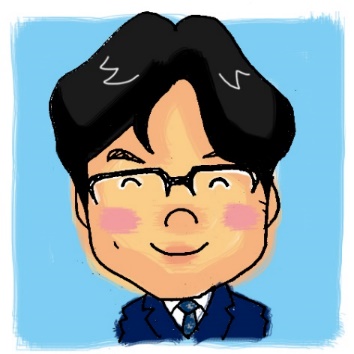 金子邦彦
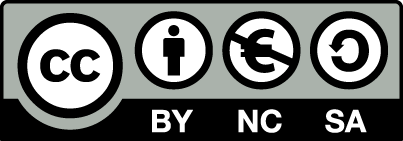 1
1 記述統計量

2 ヒストグラム

3 クロス集計表

4 検定
アウトライン
2
コマンドを使う理由
記録が残り，再現が容易
なぜプログラミング?　
統計処理手順のコマンドをファイルに記録．再実行や確認が容易．※ コマンドは難しくは無い
統計処理の例
記述統計量の例
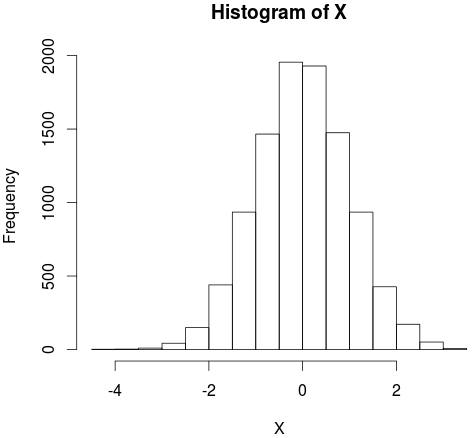 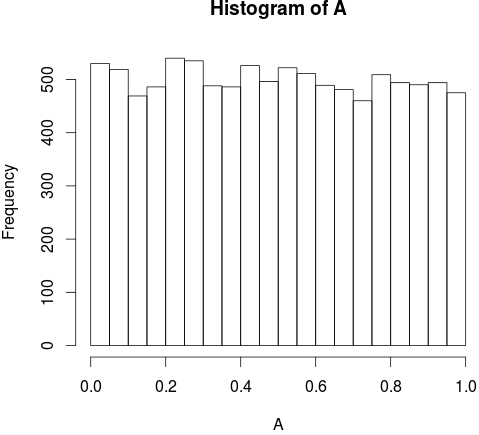 平均
中央値
四分位点
最小値・最大値
分散（分布の広がり）
歪度（左右非対称の度合い）
尖度（分布の峰の鋭さ）
など
正規分布の例
（標本数: 10000）
一様分布の例
（標本数: 10000）
平均
中央値
第一・四分位点
第三・四分位点
最小値
最大値
分散
歪度
尖度
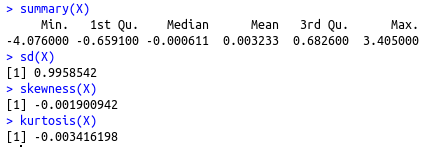 Rプログラムの例
頻度表の例
■ 元データの例
■ 頻度表の例
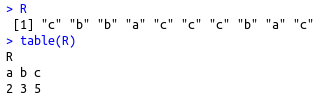 元データの確認
「table(R)」で頻度表を作成
Rプログラムの例
クロス集計表の例
■ 元データの例
■ 頻度表の例
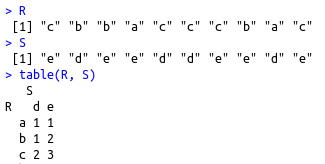 元データの確認
「table(R, S)」で頻度表を作成
Rプログラムの例
集計の例
■ 元データの例
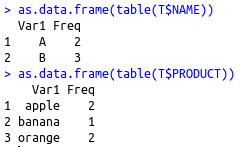 ■ 頻度表の例
(件数のカウント)
Rプログラムの例
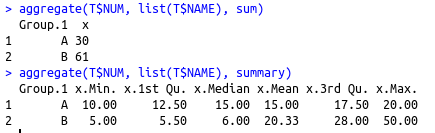 ■ 頻度表の例
(合計値)
Rプログラムの例
t 検定の例 (1/2)
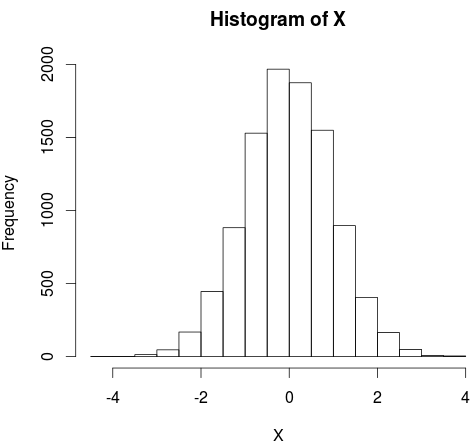 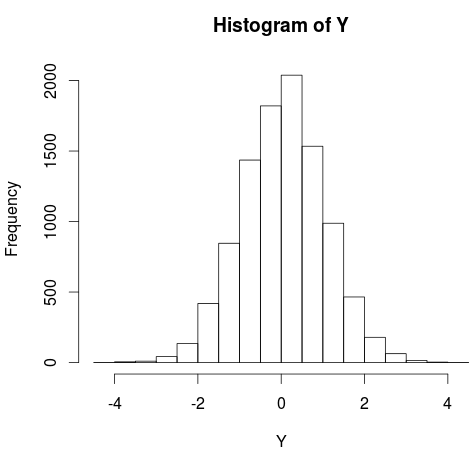 ■ 分布 X （標本数: 10000）
　※ 平均0, 標準偏差1 になるように合成
■ 分布 Y （標本数: 10000）
　※ 平均0.05, 標準偏差1 になるように合成
帰無仮説：「分布X, Y の母集団の平均が等しい」
⇒ t 検定により，「帰無仮説が成り立つ確率は 0.00048 % (=p値)」
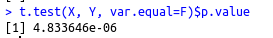 「t.test(X, Y, var.equal=F)$p.value」
で t 検定
Rプログラムの例
t 検定の例 (2/2)
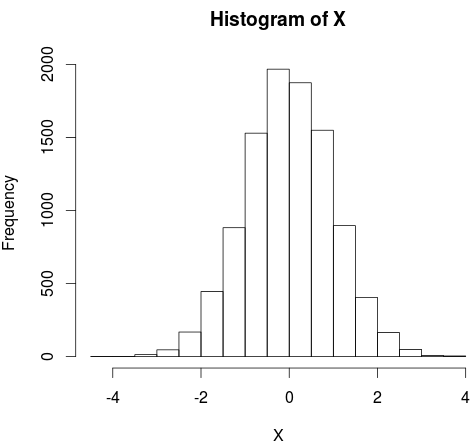 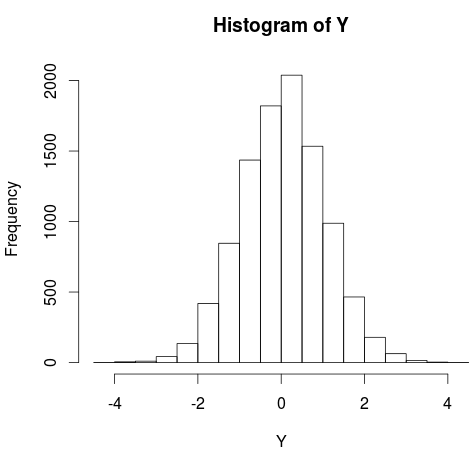 ■ 分布 X （標本数: 10000）
　※ 平均0, 標準偏差1 になるように合成
■ 分布 Y （標本数: 10000）
　※ 平均を {0, 0.01, 0.02, 0.03, 0.04, 0.05}, 
        標準偏差1 になるように合成
p値
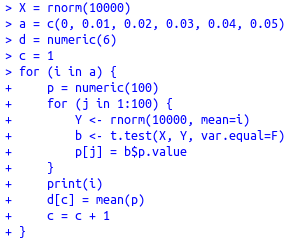 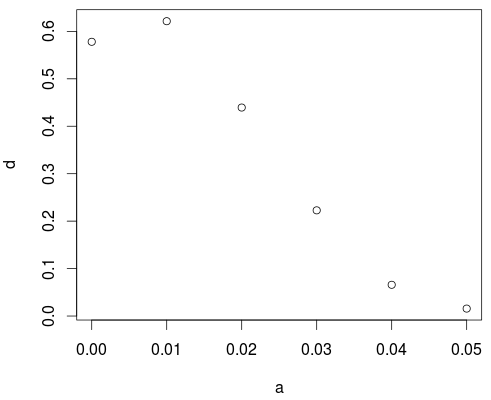 標本が10000個あれば
平均 0.05 の差の識別
ができる
Rプログラムの例
分布Yの平均値
ノンパラメトリック検定の例 (1/2)
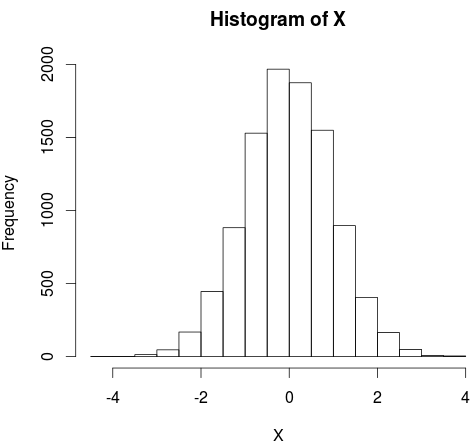 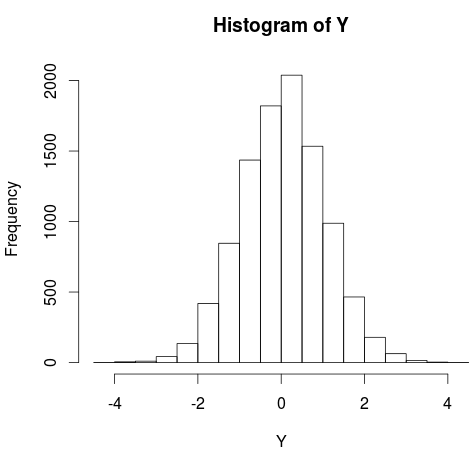 ■ 分布 X （標本数: 10000）
　※ 平均0, 標準偏差1 になるように合成
■ 分布 Y （標本数: 10000）
　※ 平均0.05, 標準偏差1 になるように合成
帰無仮説：「分布X, Y の母集団の平均が等しい」
⇒ t 検定により，「帰無仮説が成り立つ確率は 0.00054 % (=p値)」
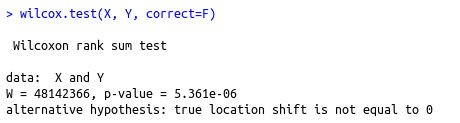 「wilcox.test(X, Y, correct=F)」
で検定
ノンパラメトリック
⇒ 「母集団が正規分布
だと仮定しない」
Rプログラムの例
ノンパラメトリック検定の例 (2/2)
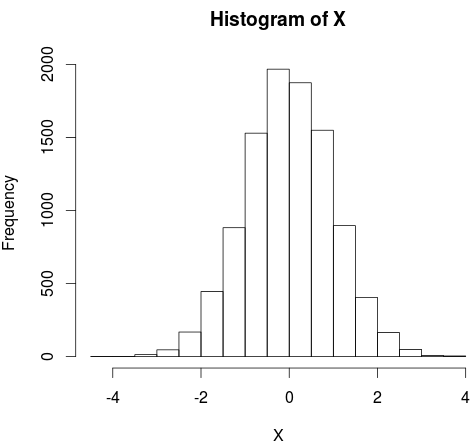 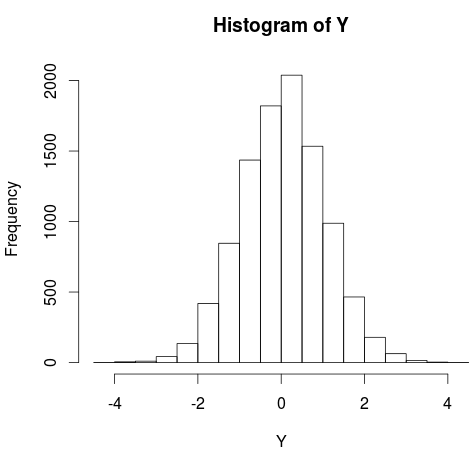 ■ 分布 X （標本数: 10000）
　※ 平均0, 標準偏差1 になるように合成
■ 分布 Y （標本数: 10000）
　※ 平均を {0, 0.01, 0.02, 0.03, 0.04, 0.05}, 
        標準偏差1 になるように合成
p値
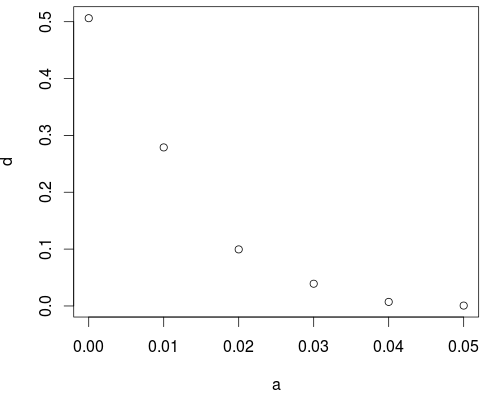 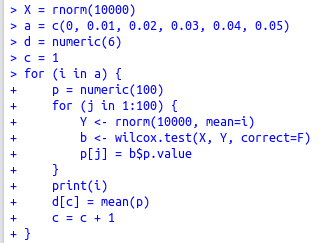 Rプログラムの例
分布Yの平均値
一次元分散配置に関する検定の例
■ 元データの例
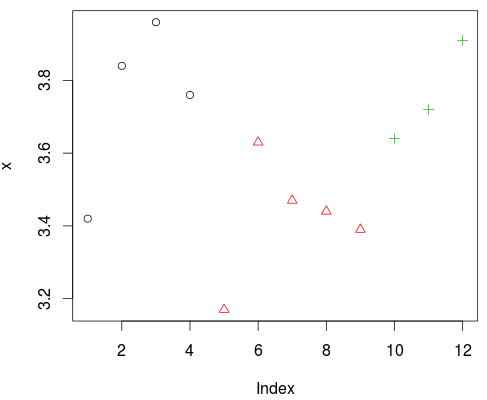 帰無仮説：「分布A, B, C の母集団の平均が等しい」
⇒ 検定により，「帰無仮説が成り立つ確率は 5.9 % (=p値)」
元データの確認
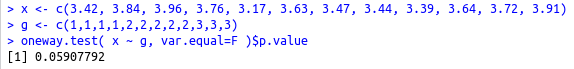 「oneway.test(x~g, var.equal=F)$p.value」
で検定 (A, B, C の等分散を仮定しない)
Rプログラムの例
Wilcoxon の順位和検定の例
データの引用元: http://aoki2.si.gunma-u.ac.jp/lecture/Average/oneway-ANOVA.html
正規分布かの検定の例
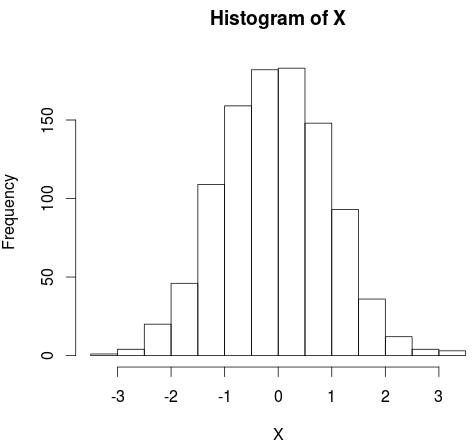 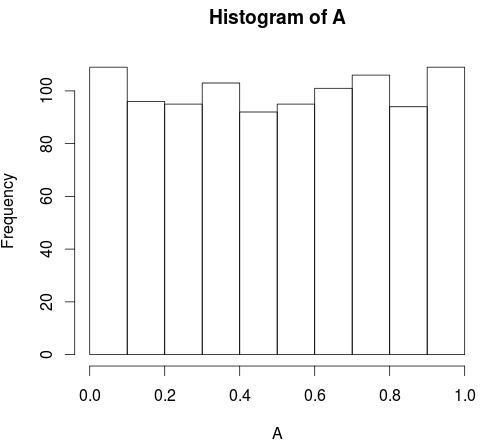 ■ 正規分布 X （標本数: 10000）
■ 一様分布 A （標本数: 10000）
帰無仮説：「母集団の分布が正規分布である」
75 % (=p値)
0.000000000000022 % (=p値)
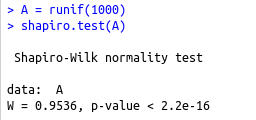 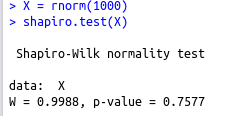 Shapiro-Wilk 
検定
Rプログラムの例
Rプログラムの例